受　　付額縁プリクラ
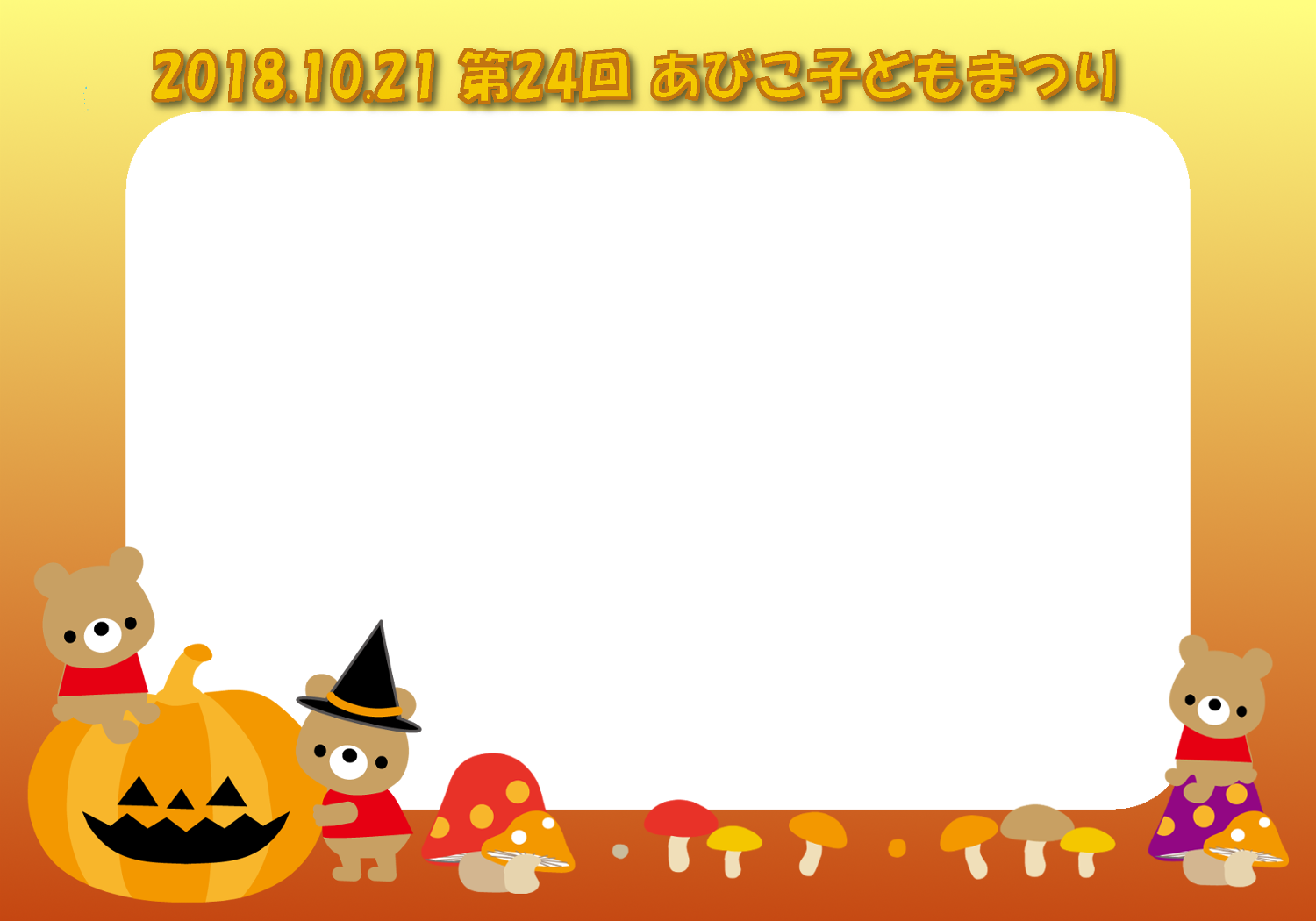 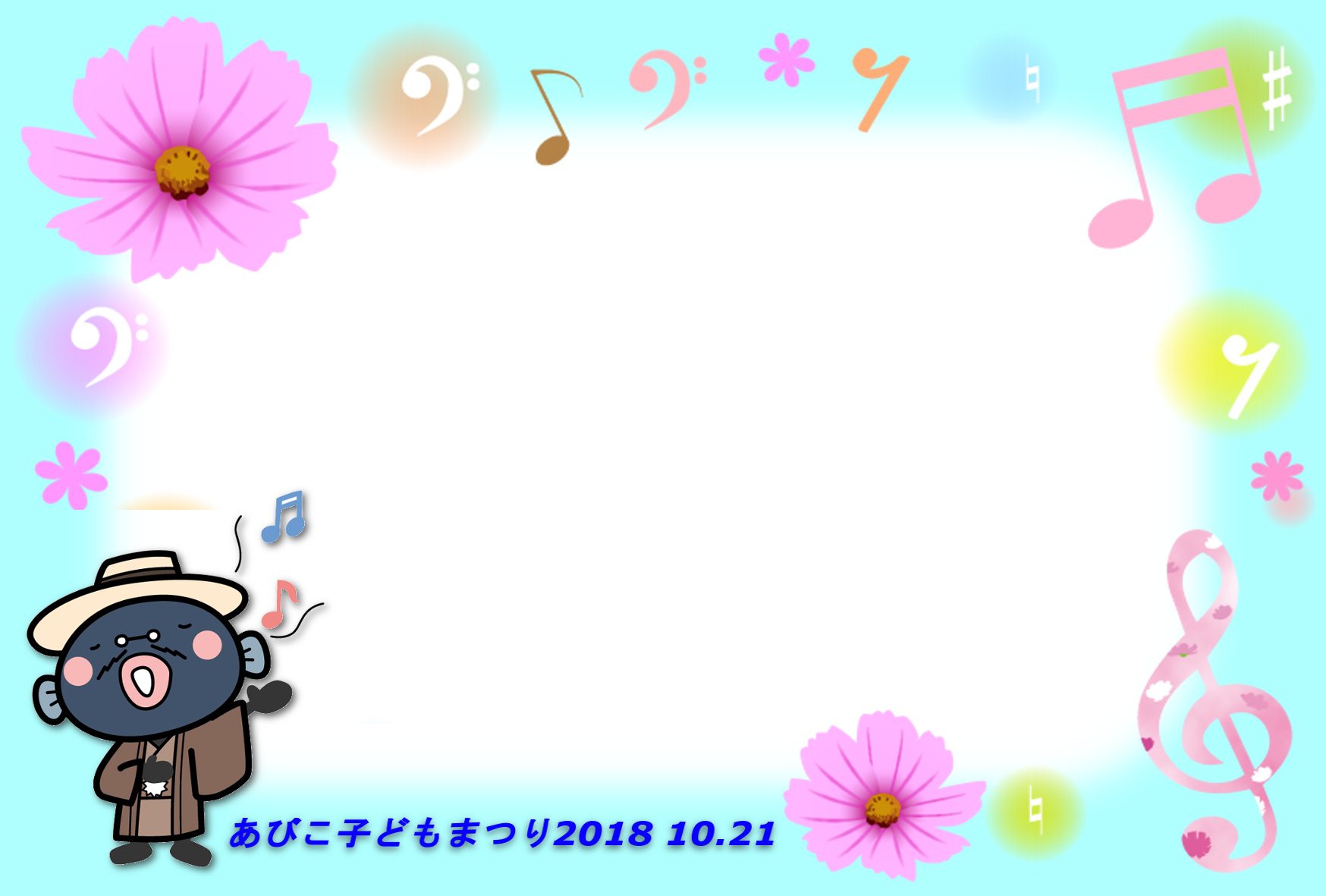 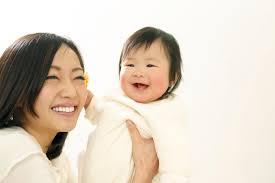 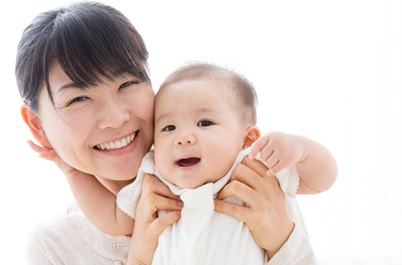 A
B
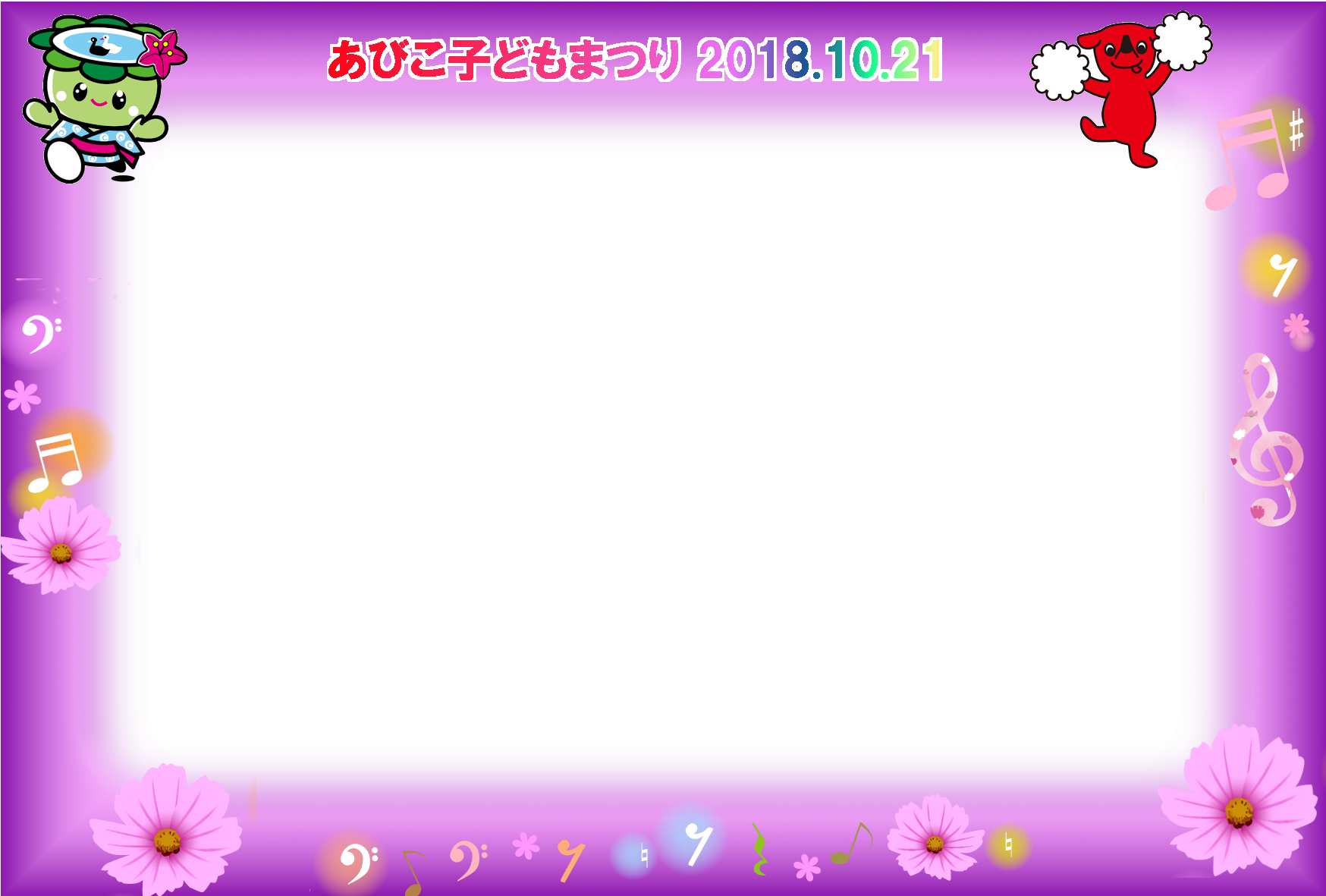 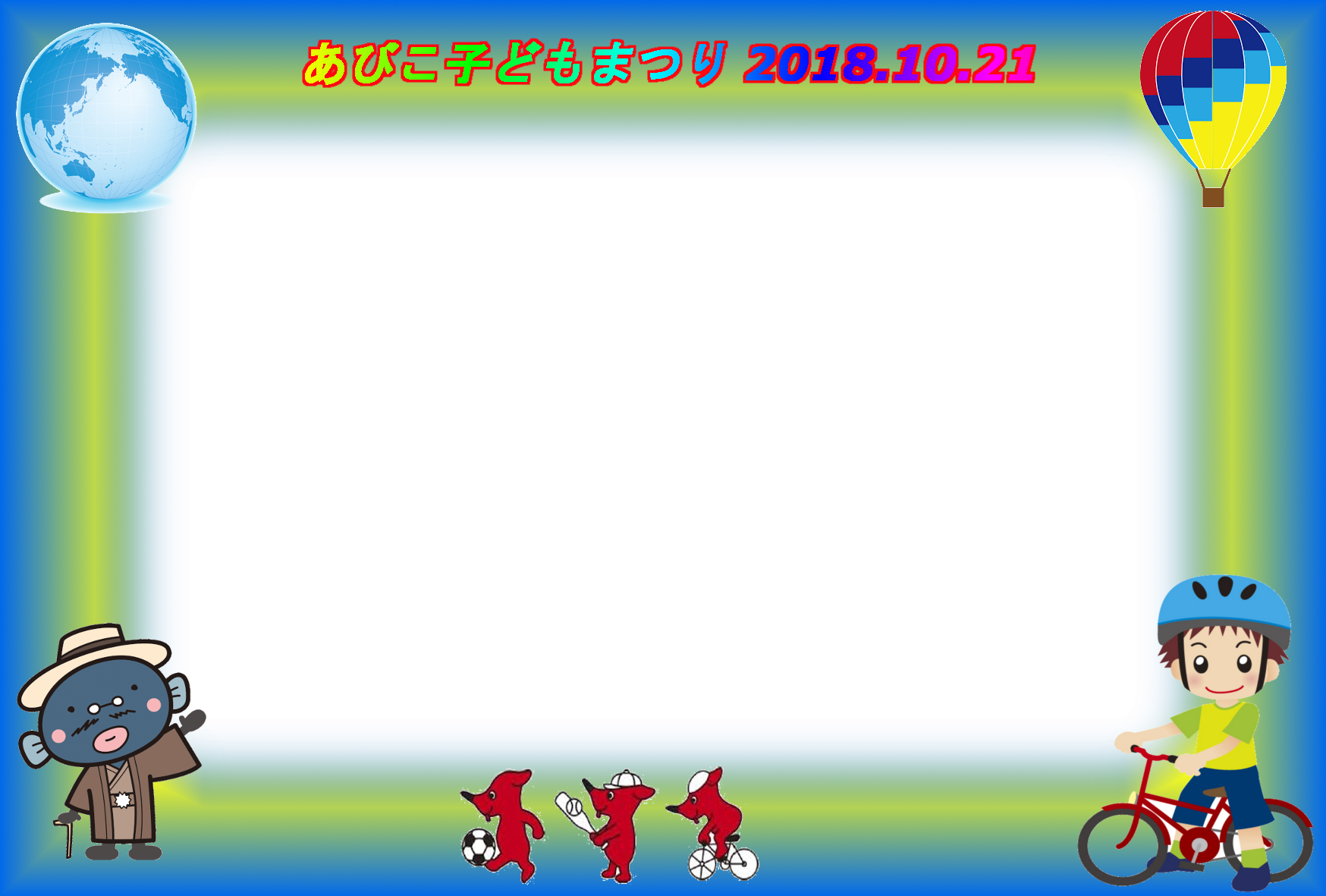 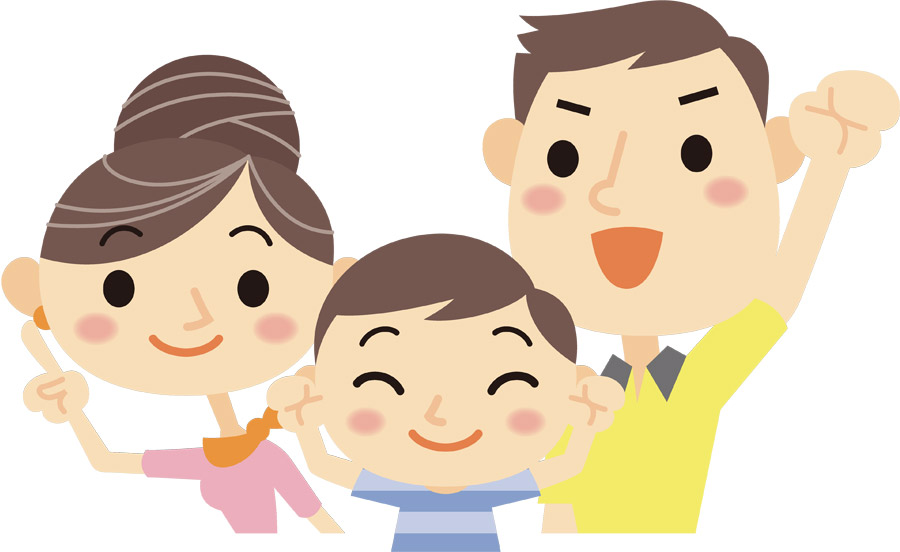 D
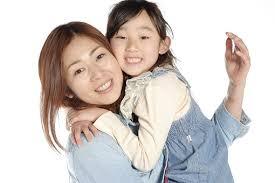 C
額縁プリクラ写真　引渡しコーナー引換券を提出してね!
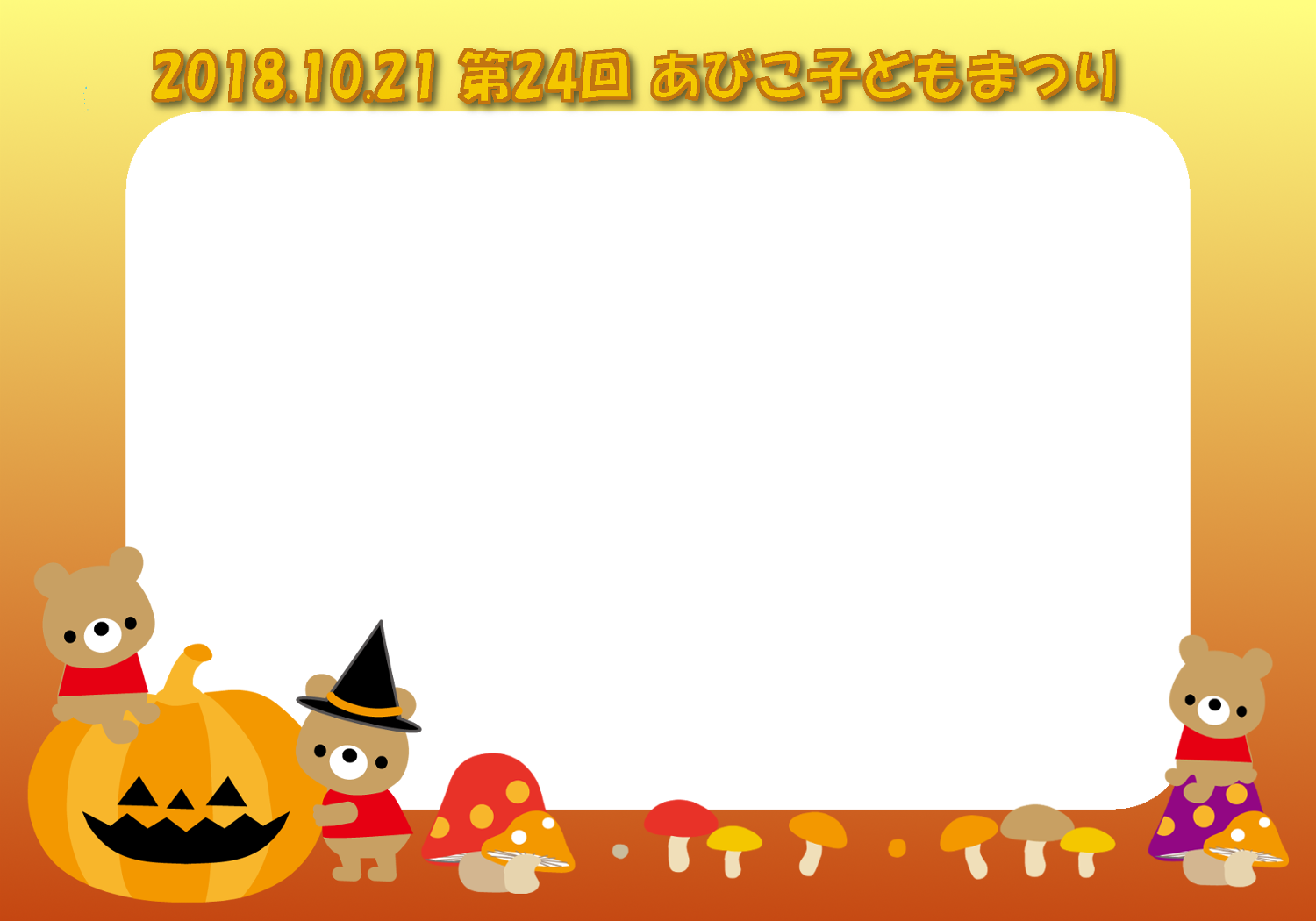 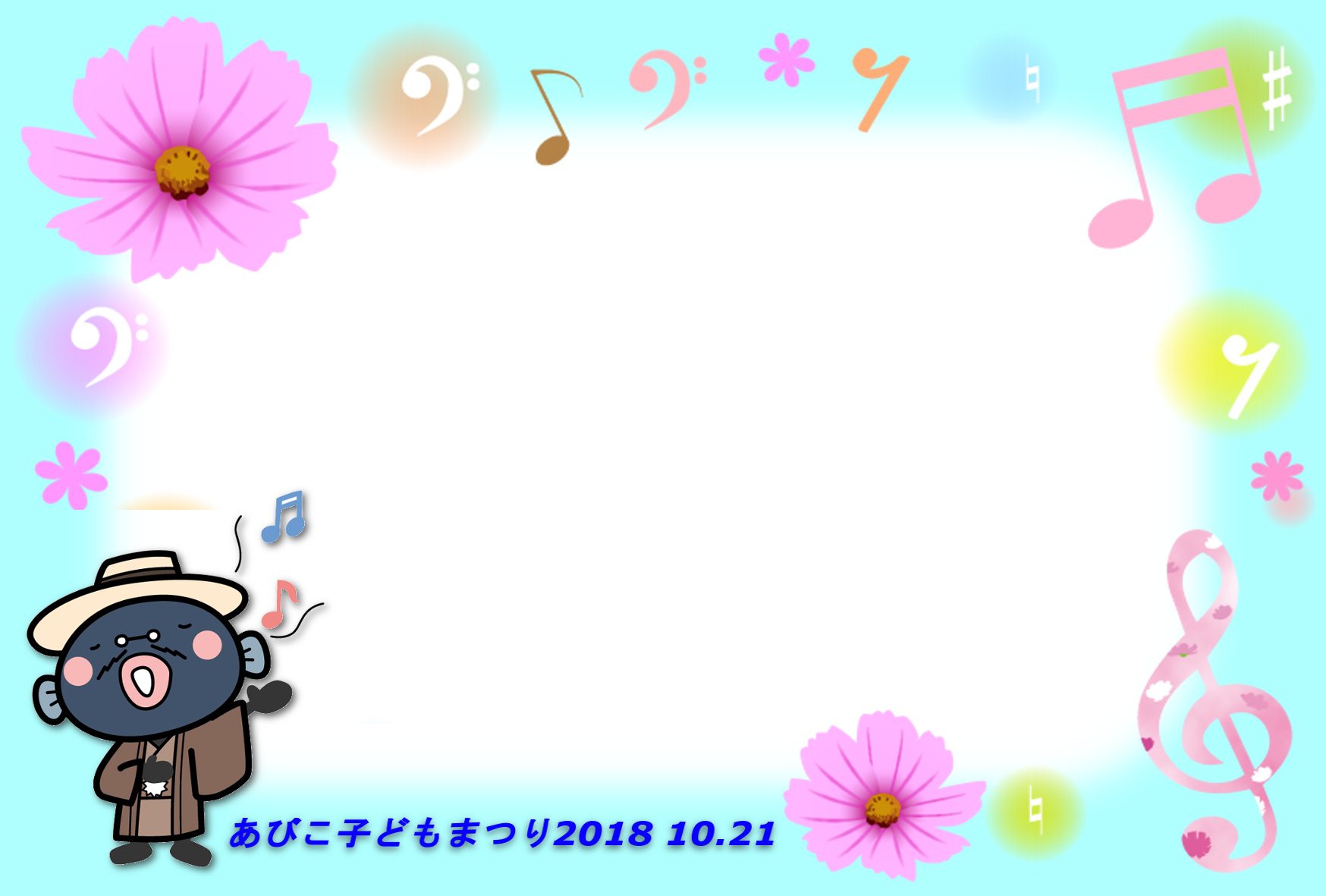 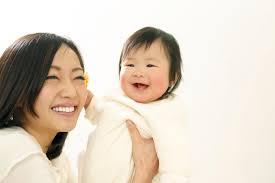 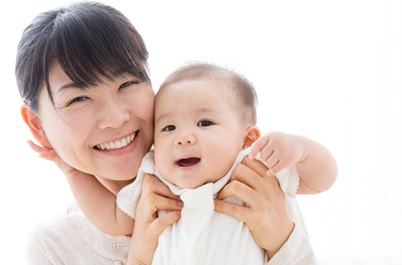 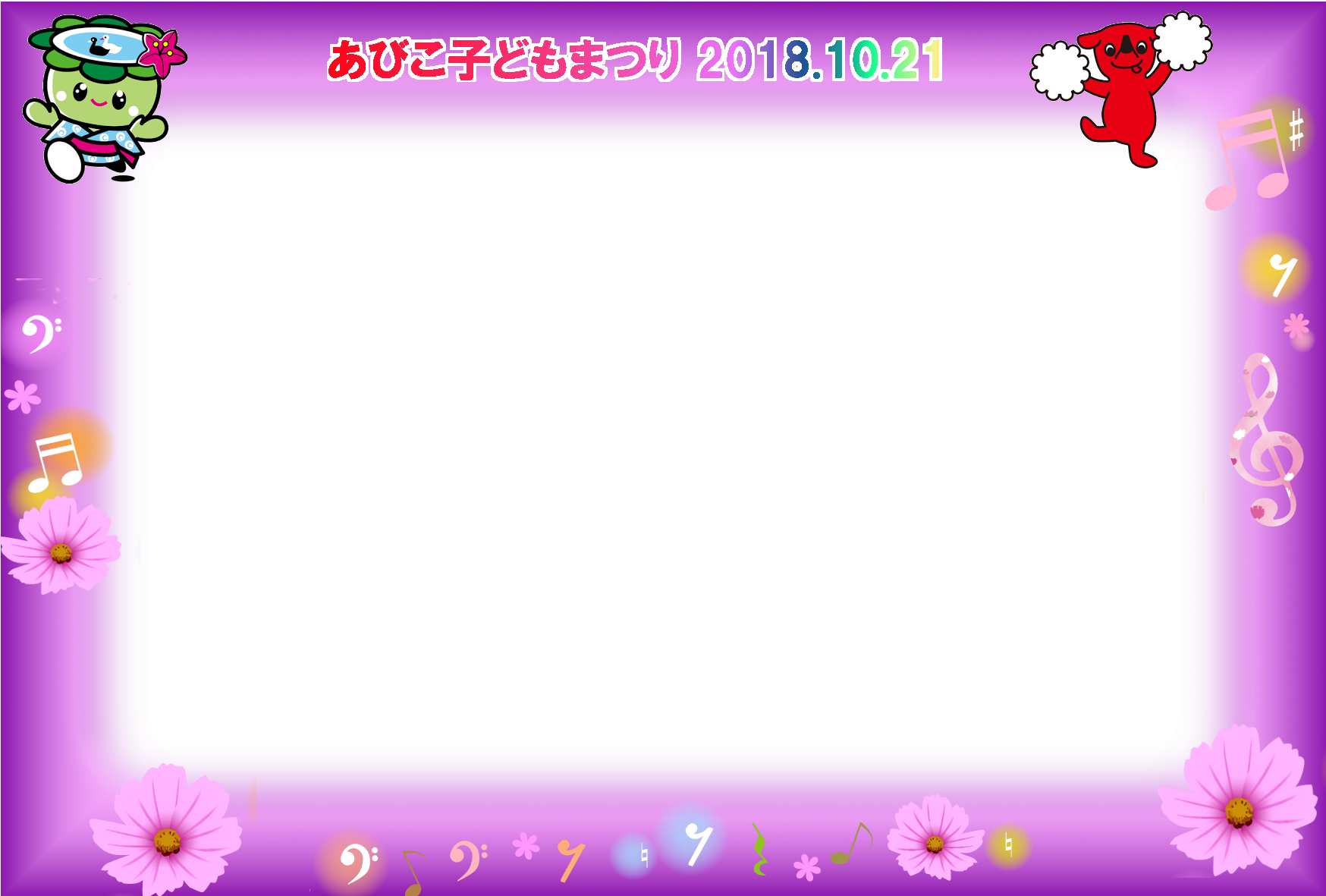 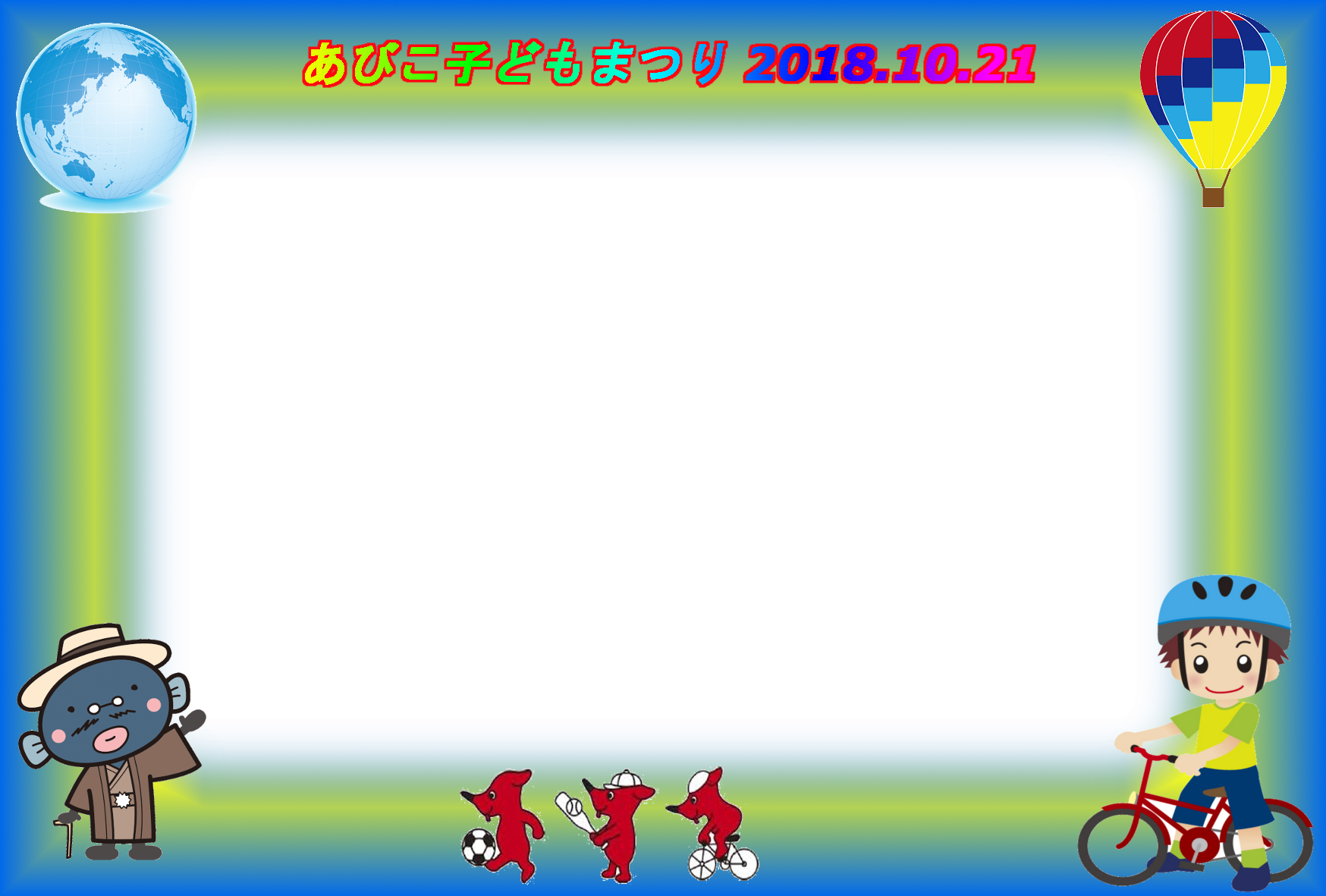 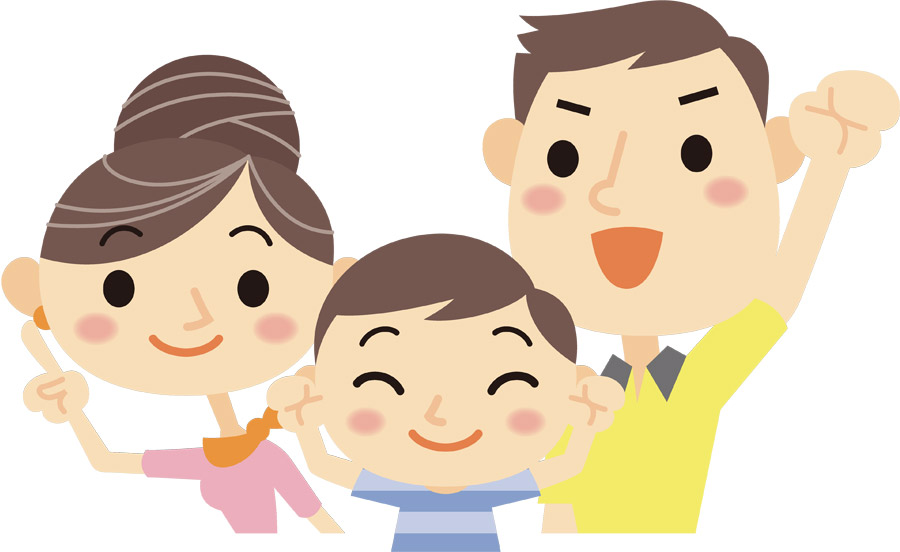 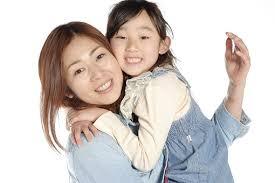 受　　付缶バッチ
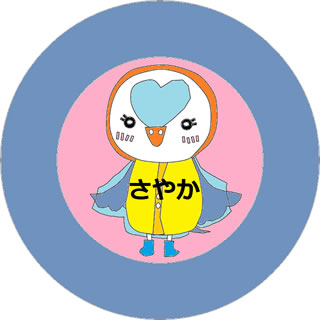 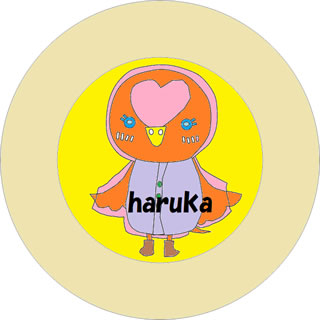 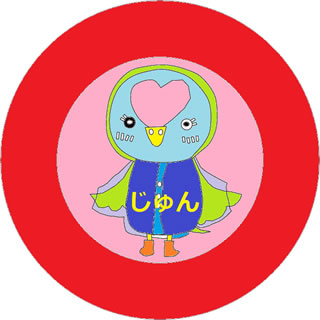 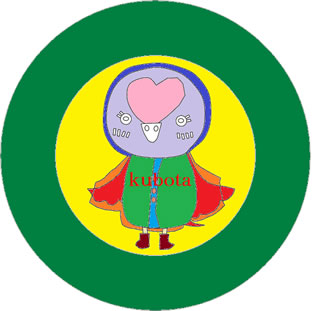 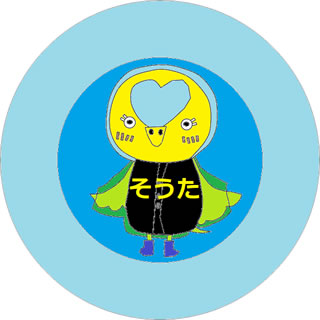 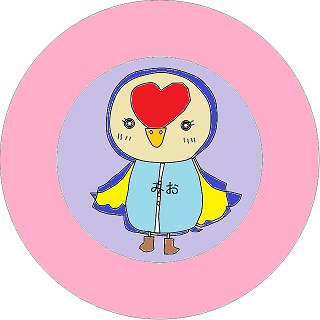 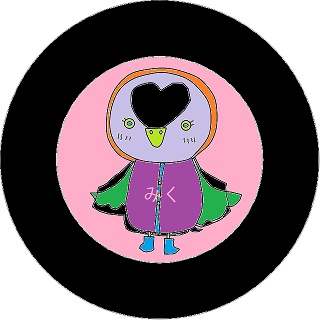 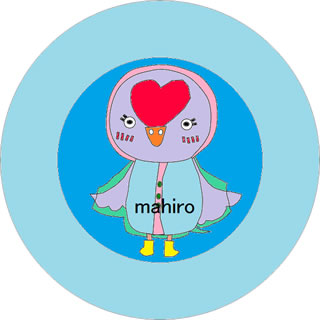 缶バッチぬりえ　コーナー
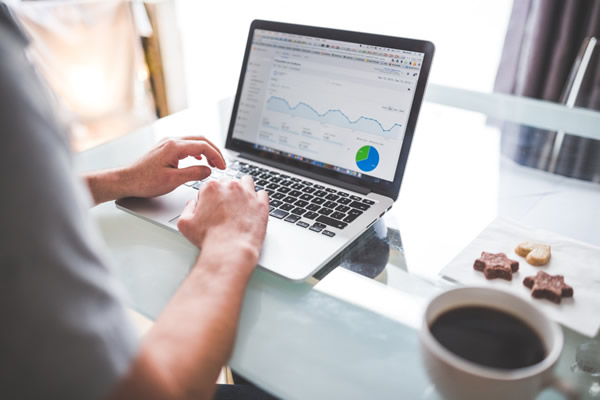 パソコン楽しみ隊
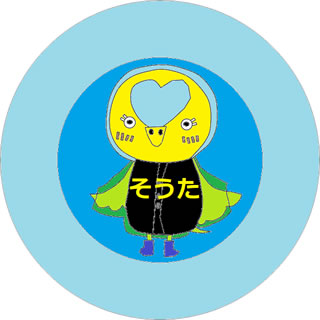 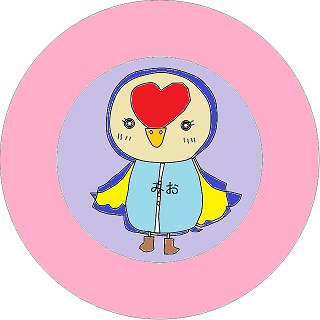 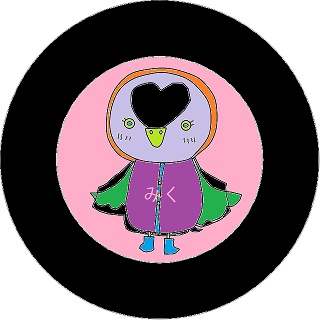 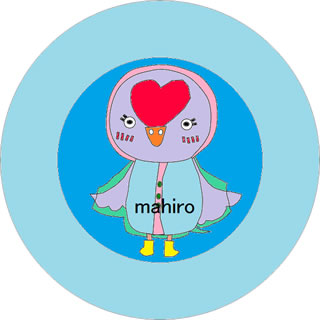 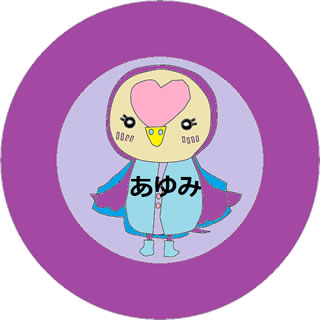 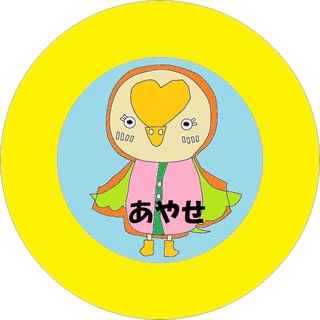 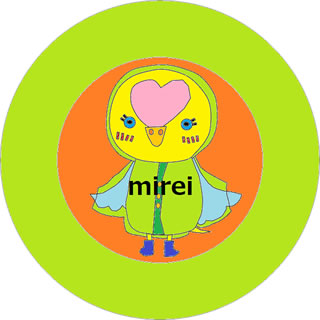 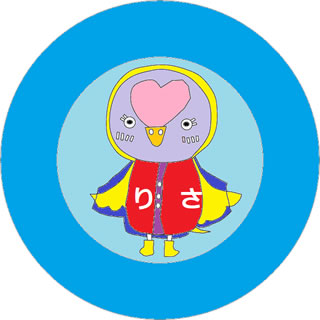 缶バッチ　引渡しコーナー引換券を提出してね!
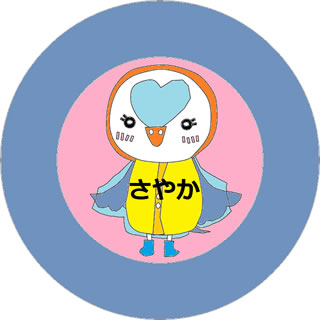 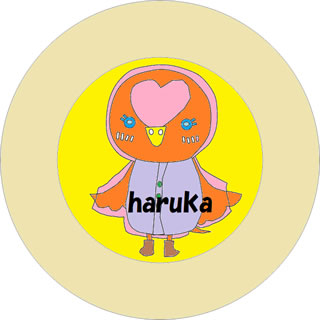 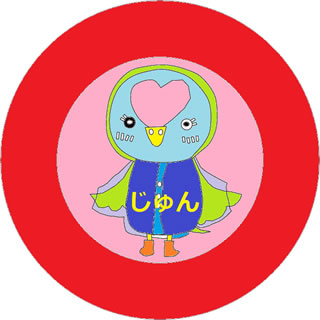 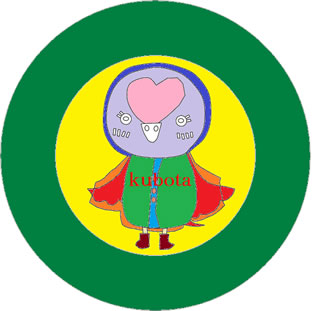 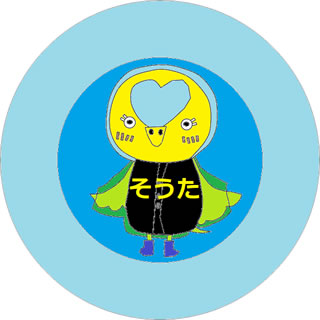 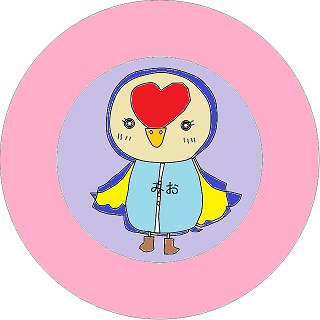 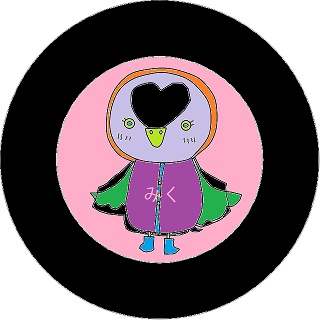 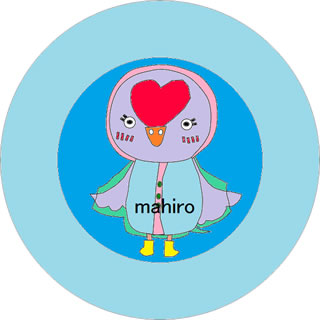 子どもまつりの記念に額縁プリクラを
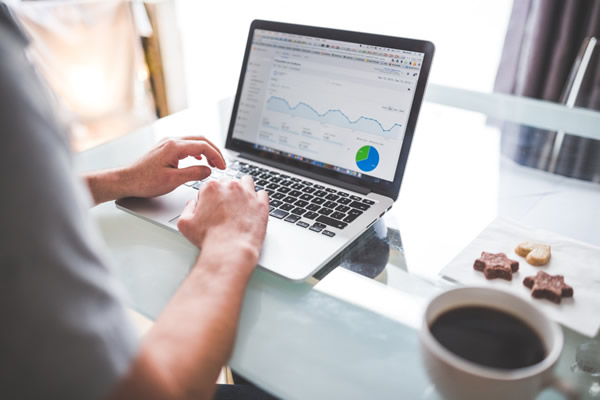 パソコン楽しみ隊
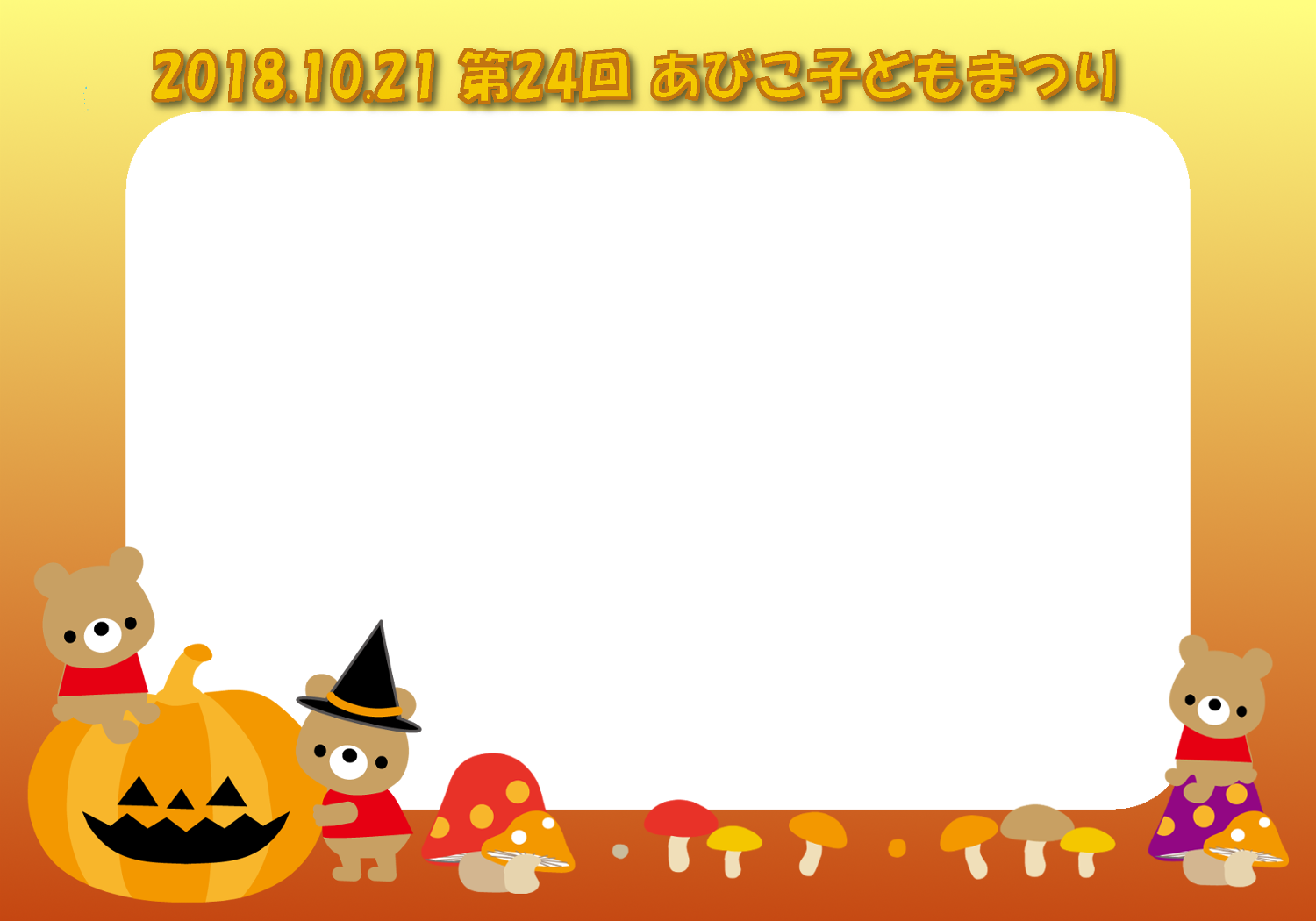 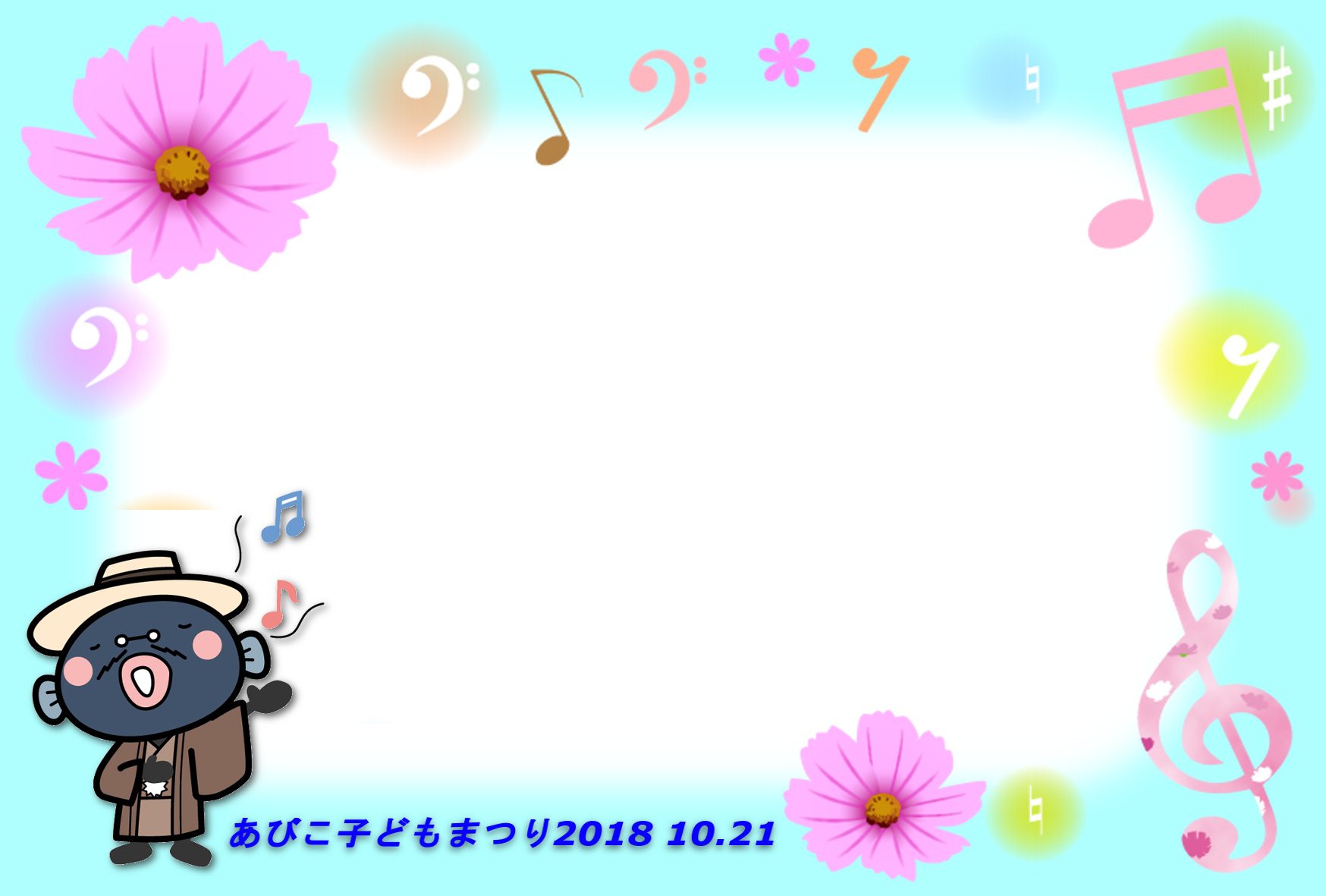 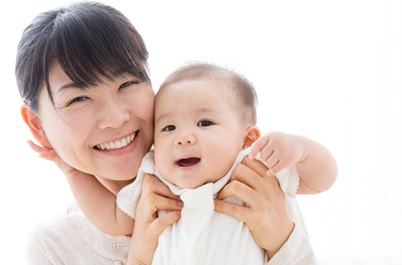 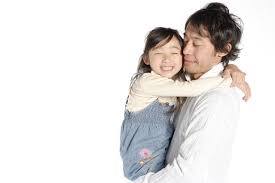 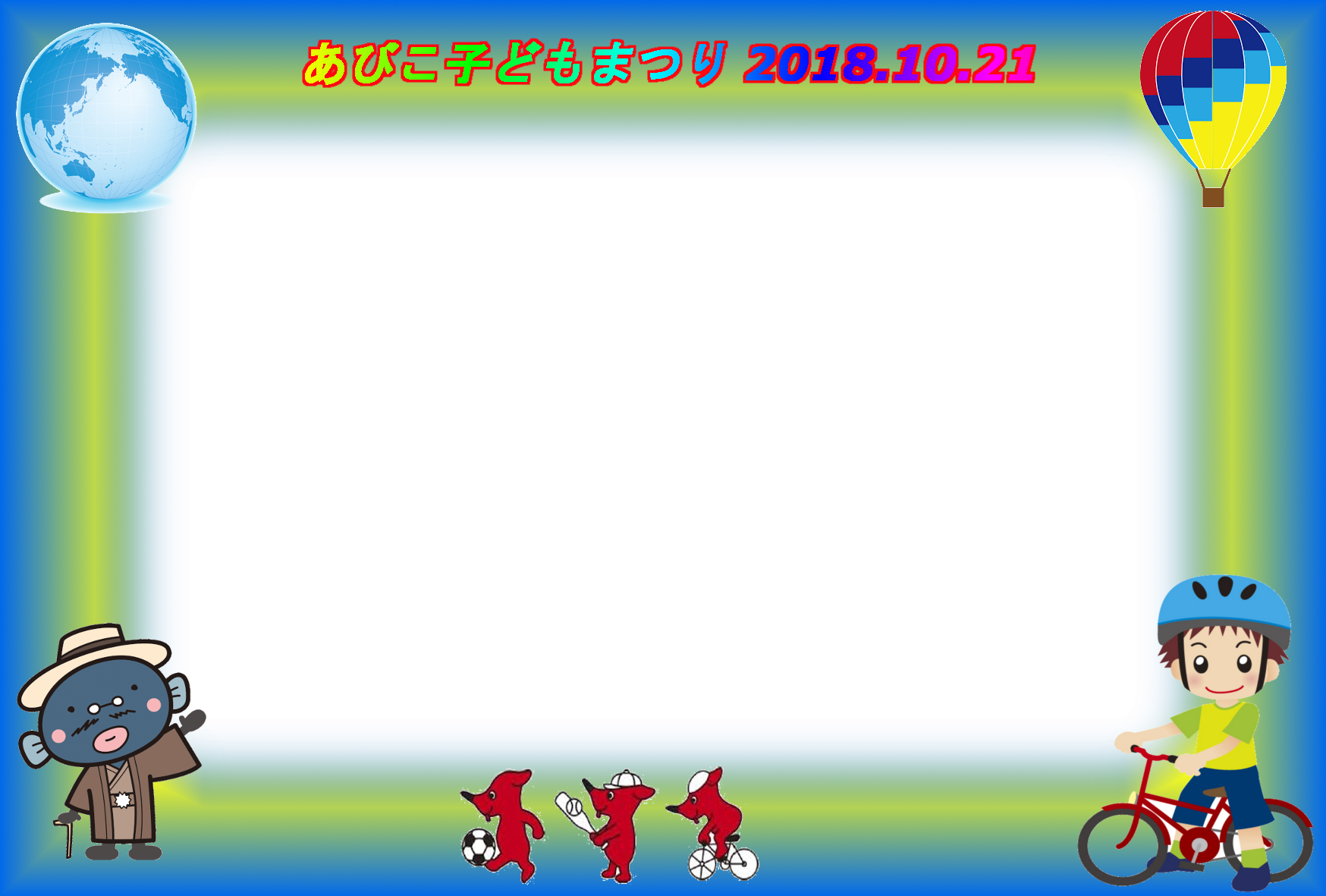 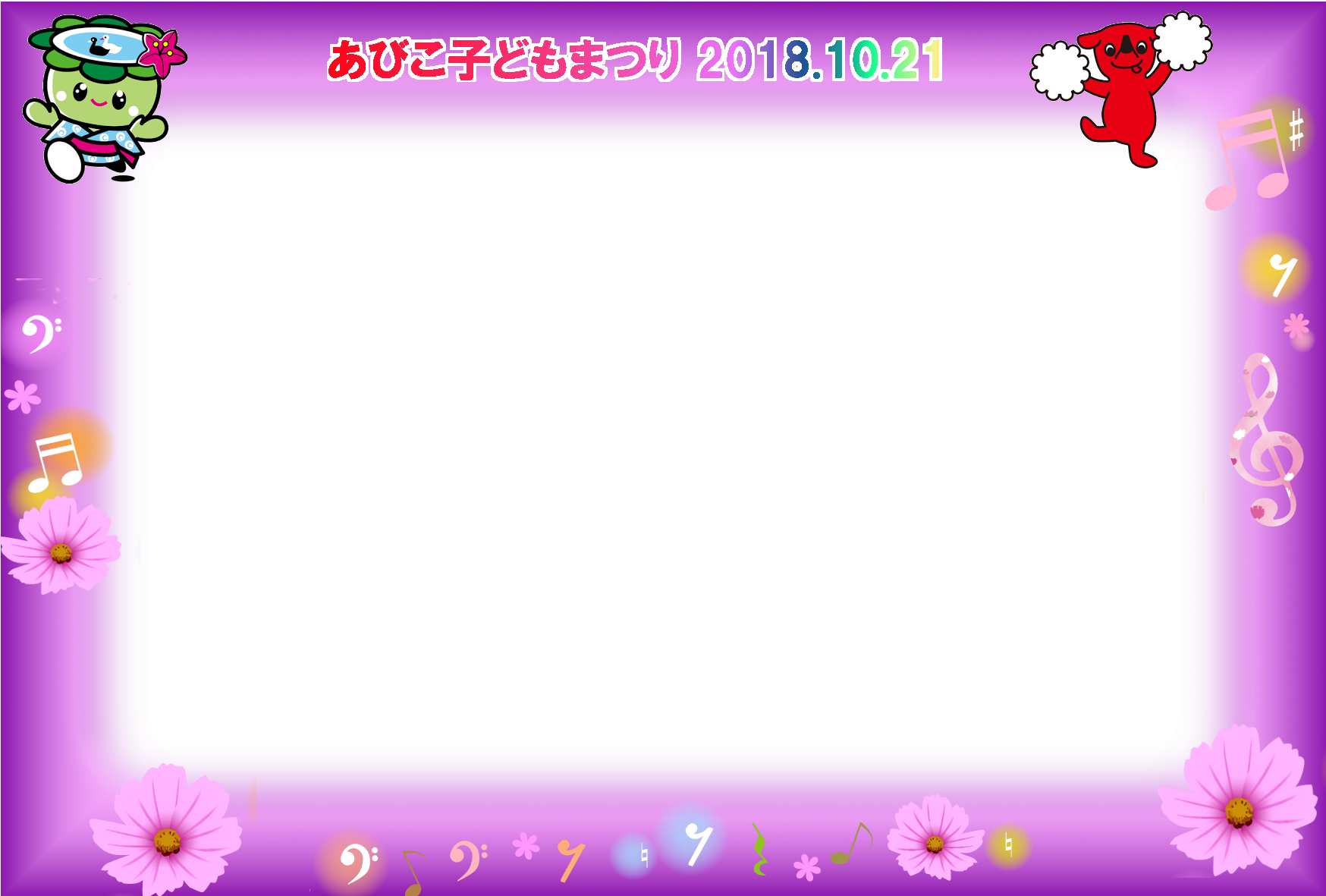 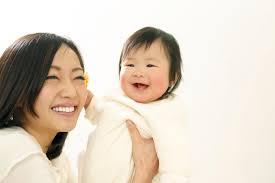 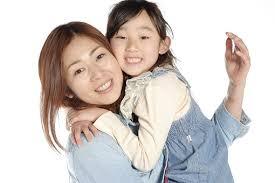 好きな色に塗って名前入りの缶バッチを作ろう
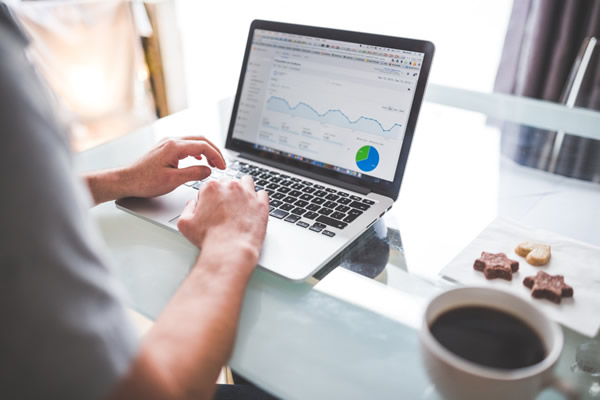 パソコン楽しみ隊
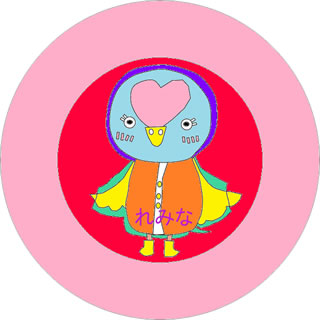 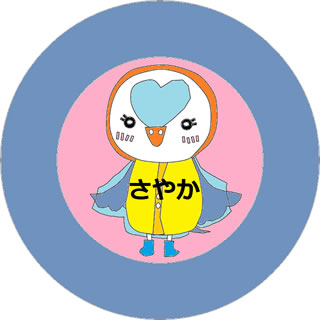 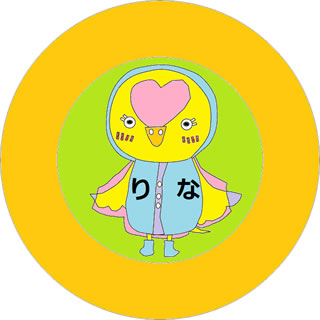 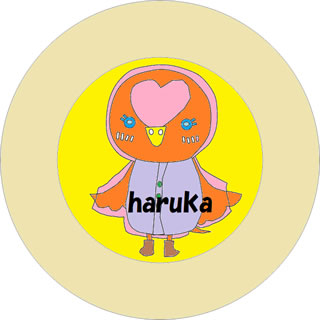 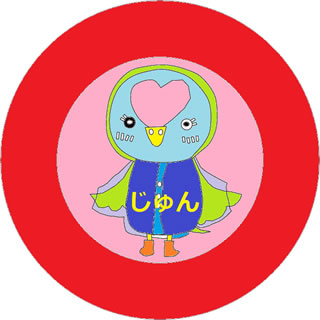 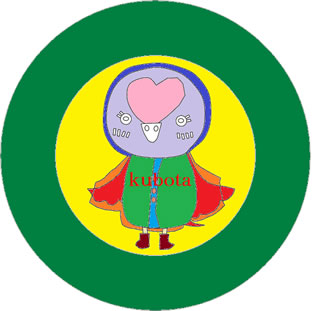 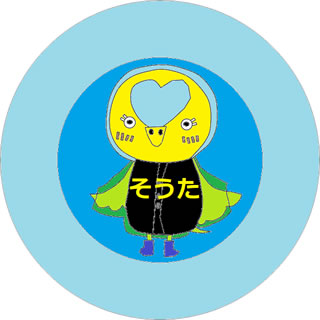 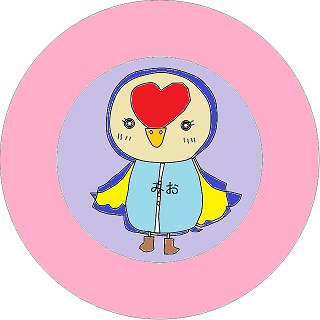 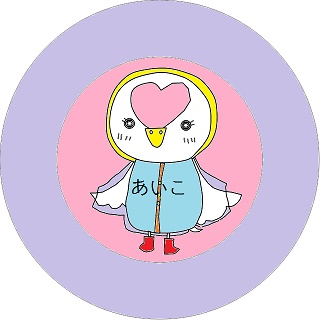 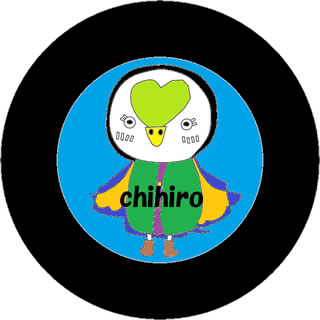 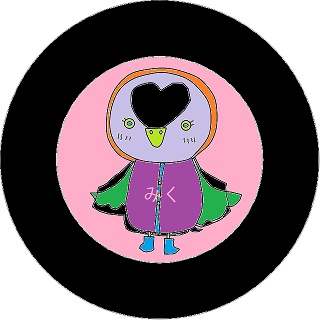 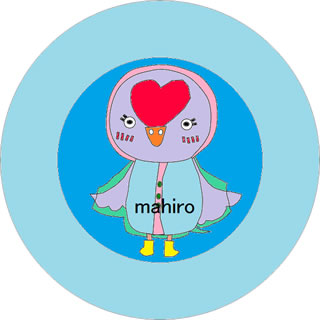 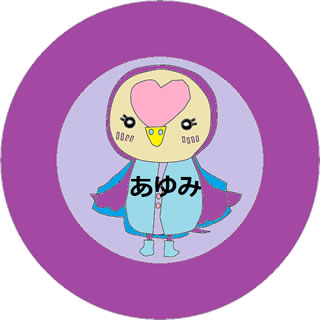 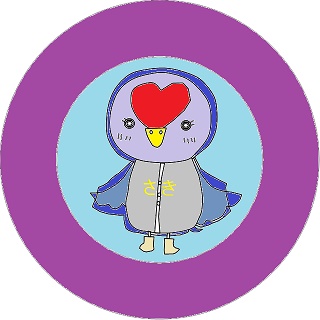 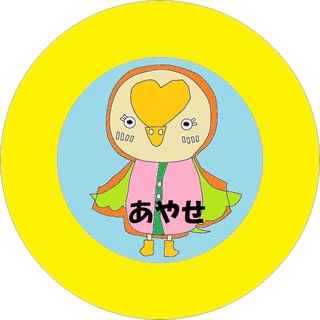 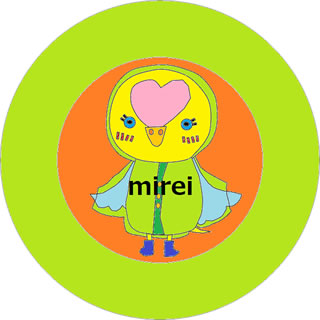 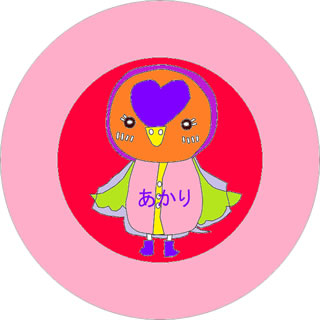 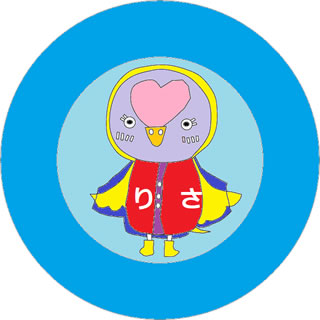 プリクラの額縁を選んでね
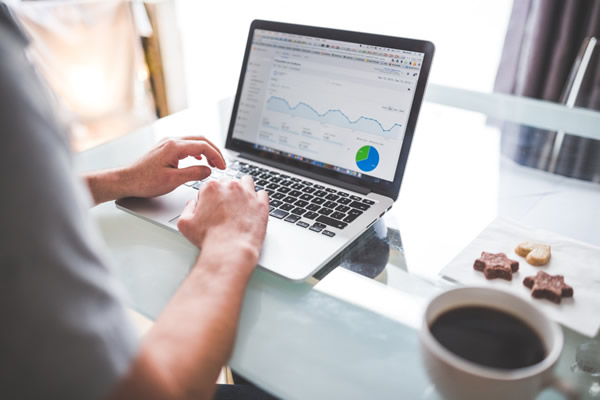 パソコン楽しみ隊
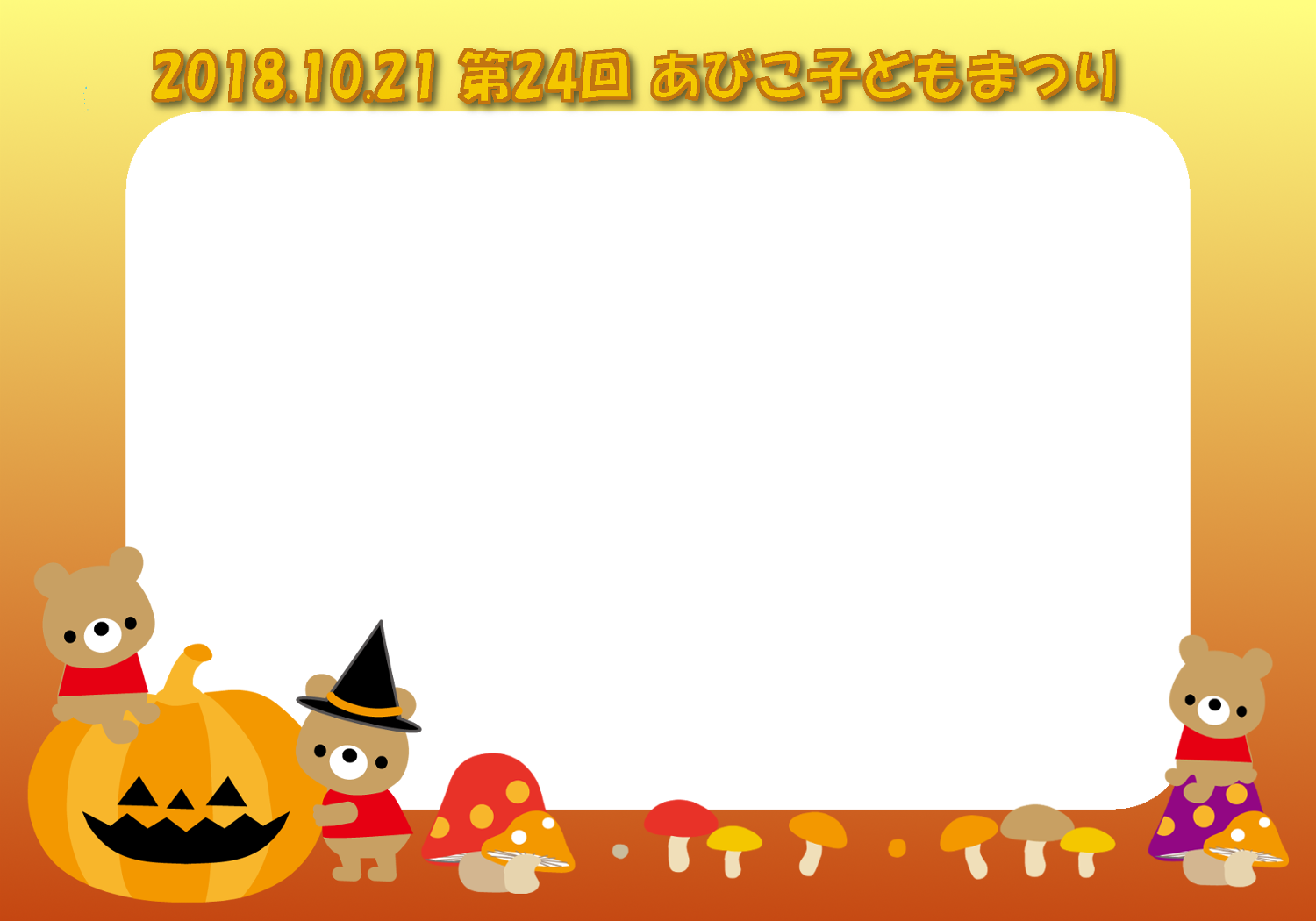 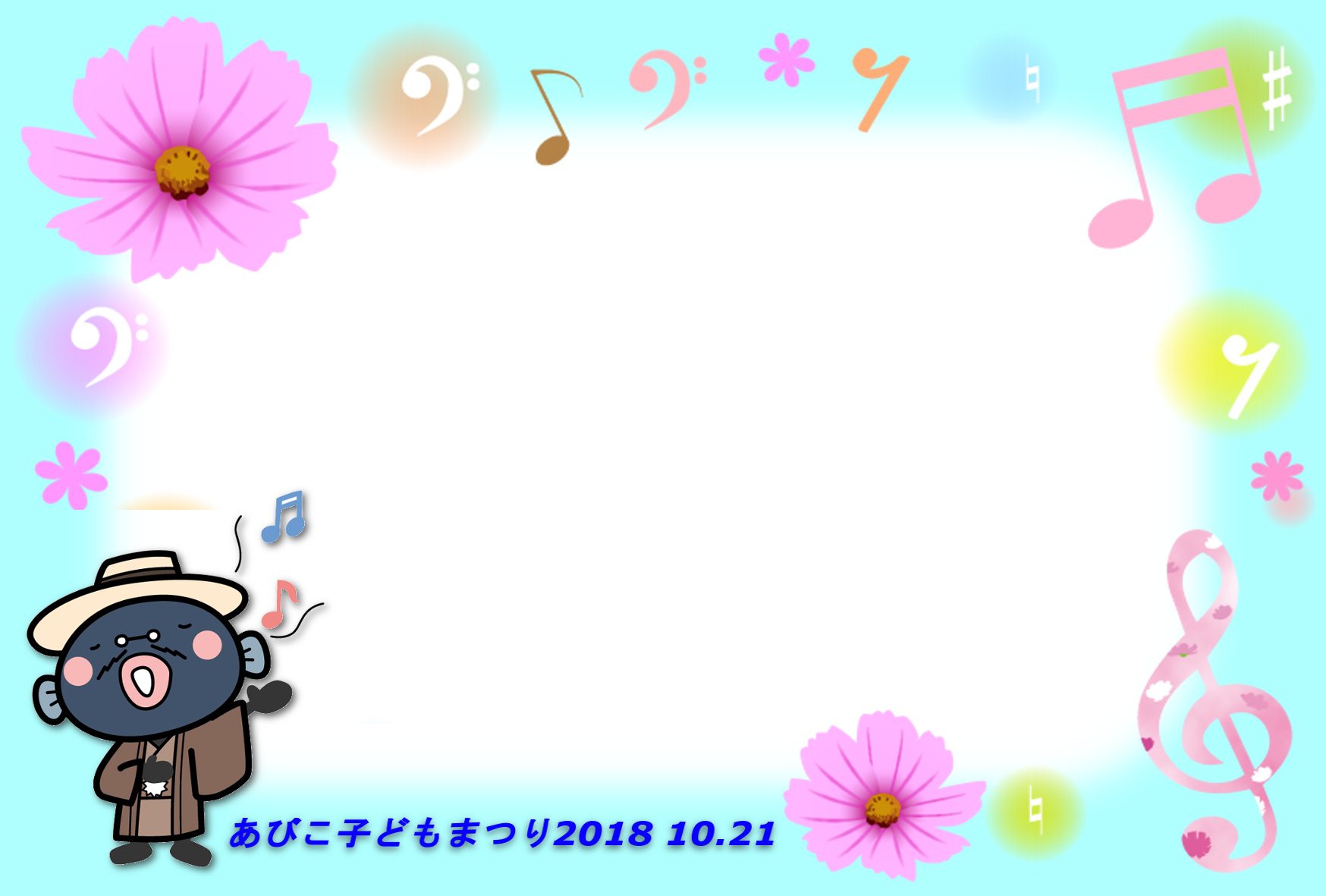 B
A
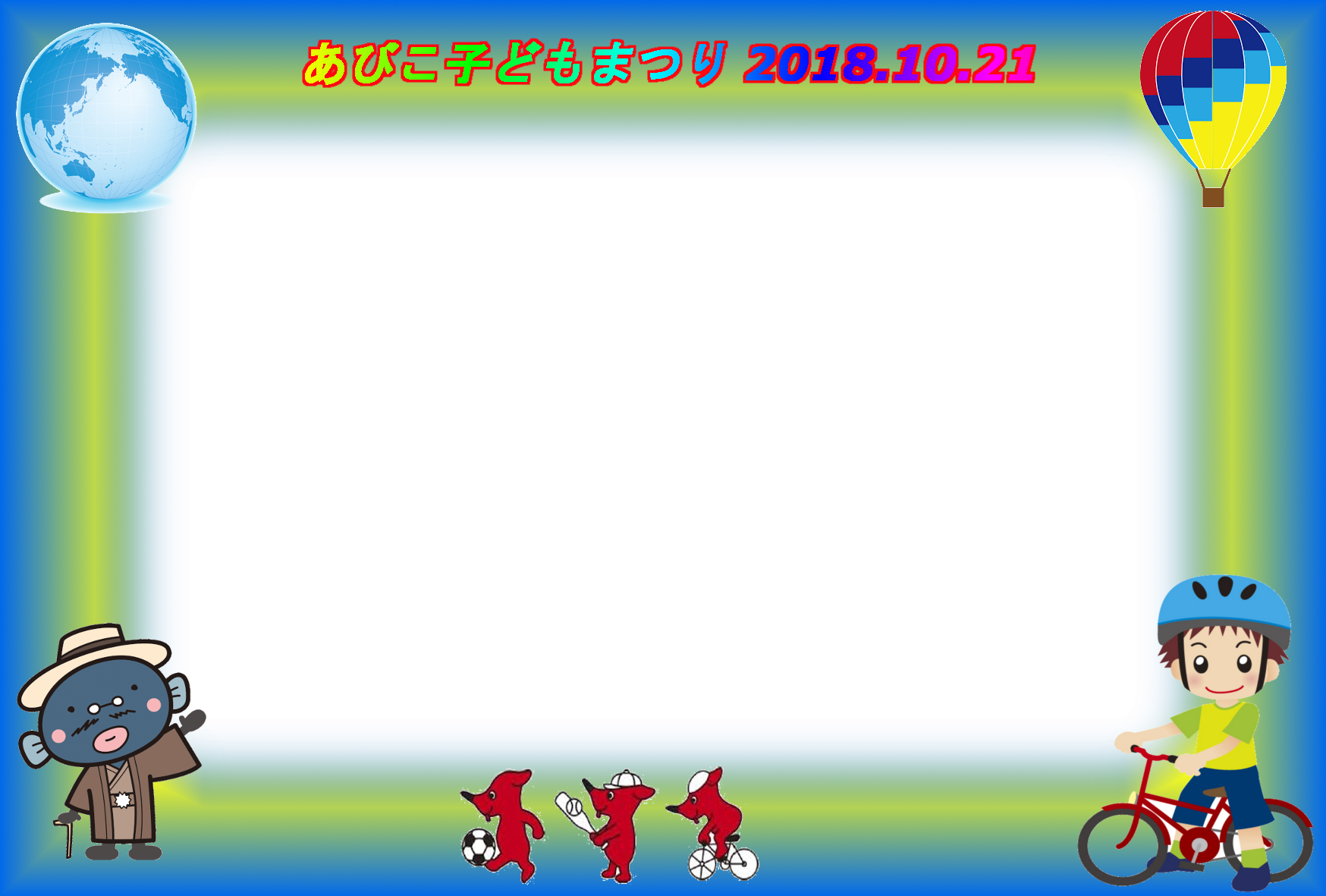 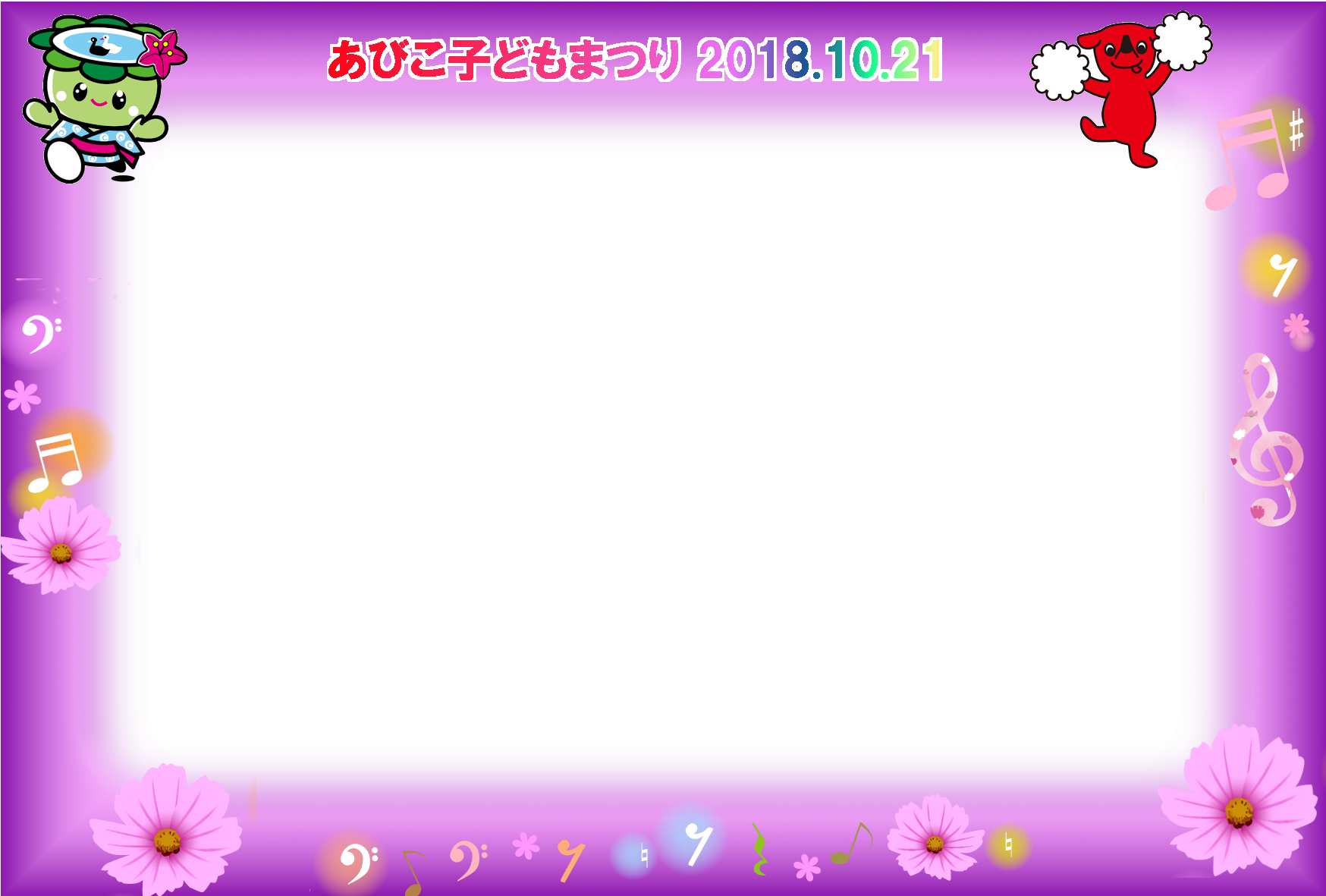 D
C
2018子どもまつり　額縁プリクラ枠　見本
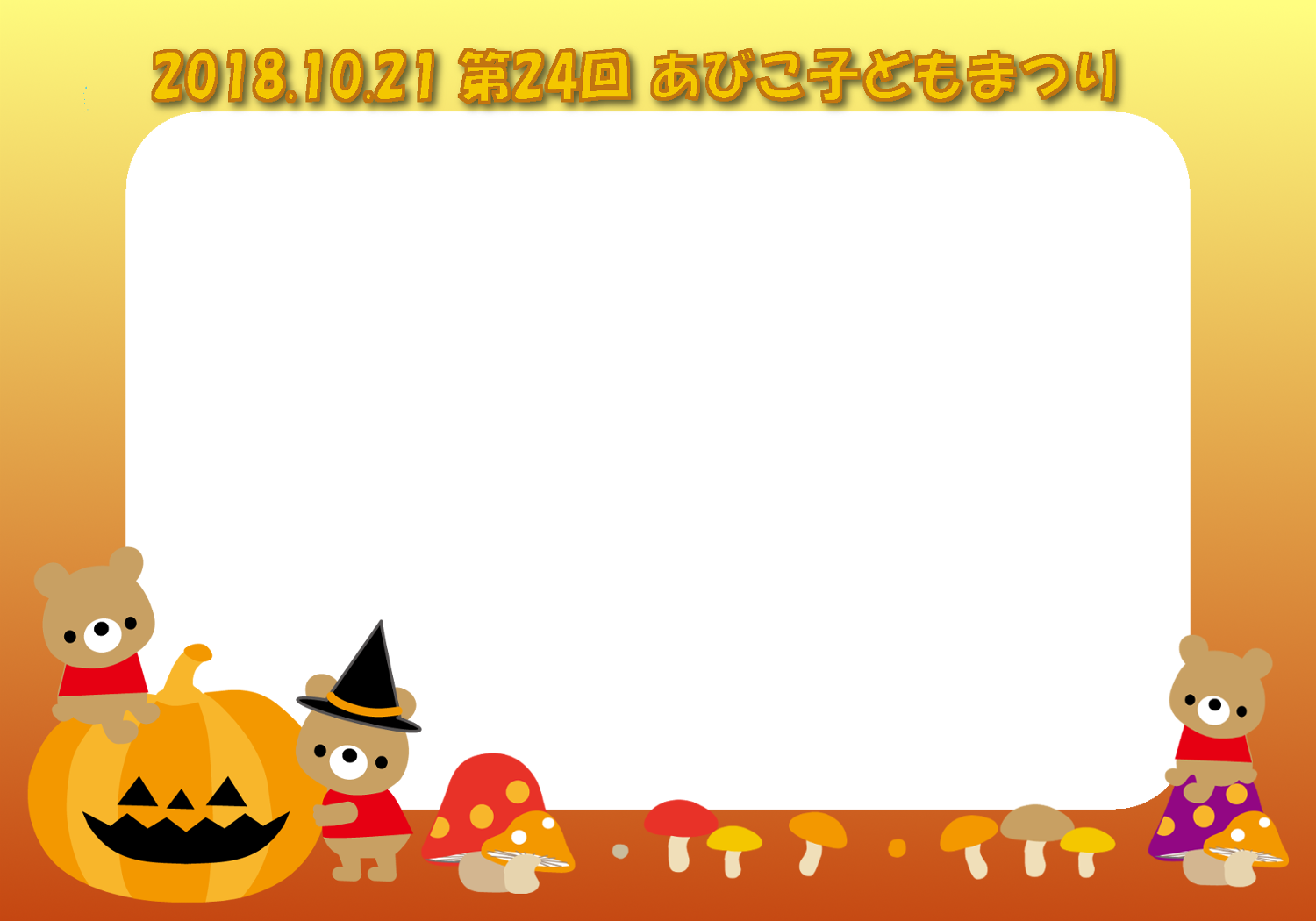 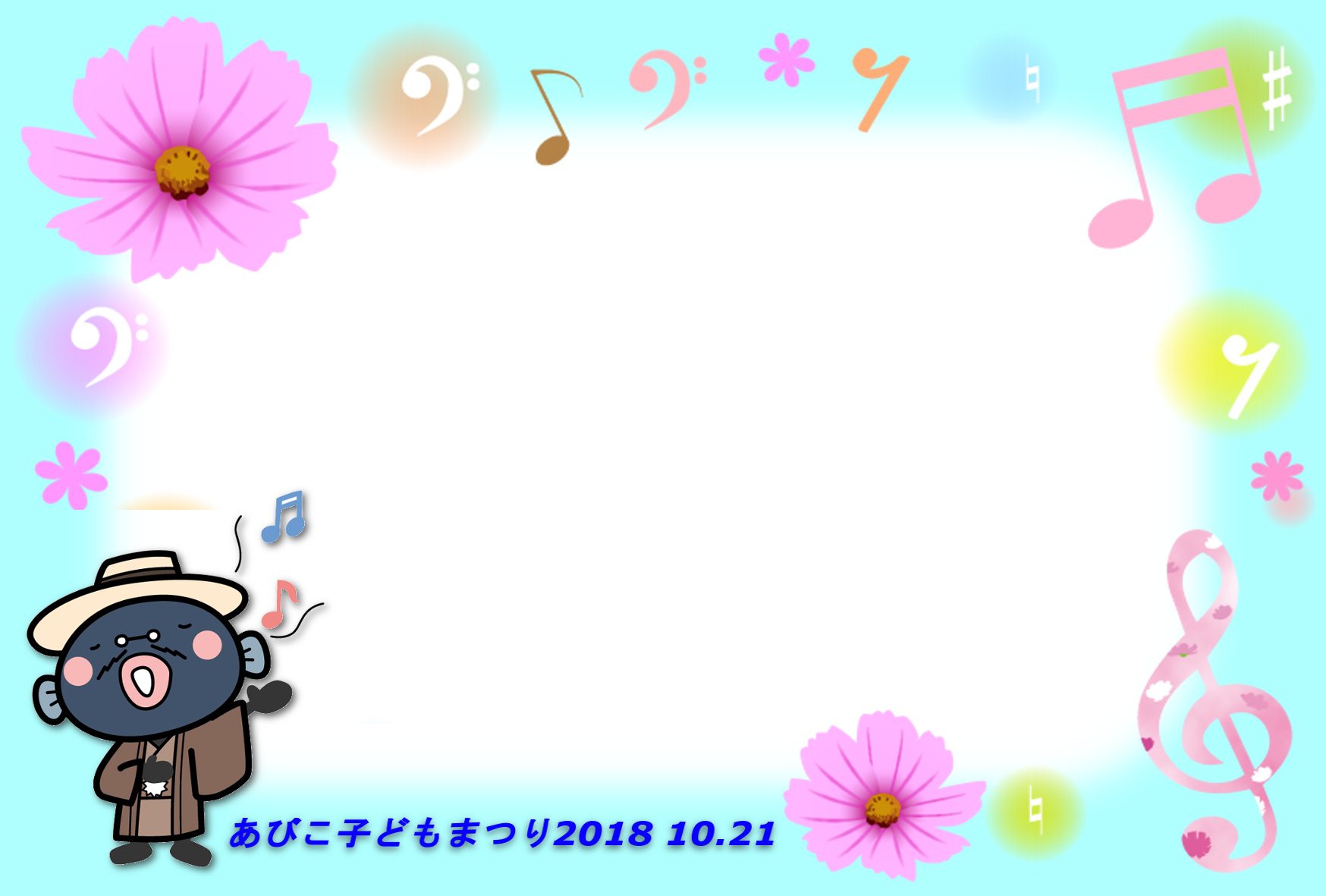 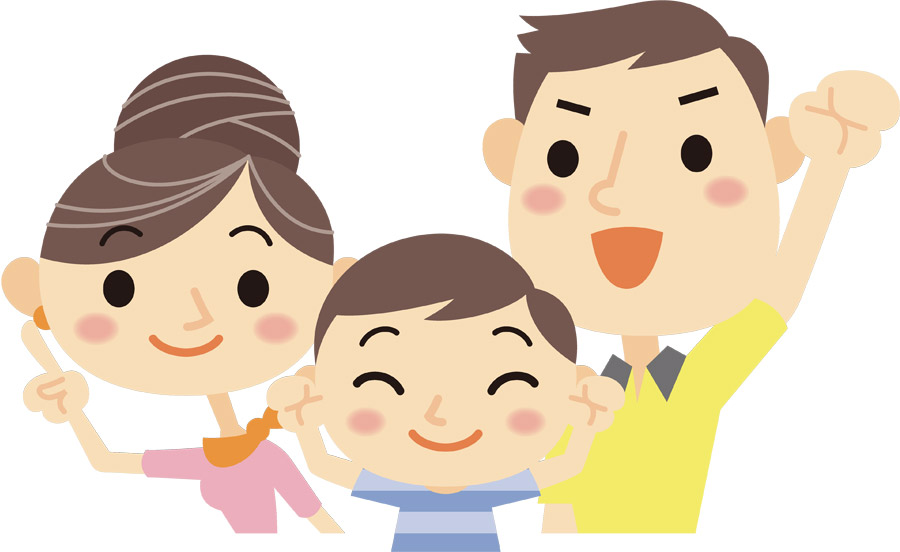 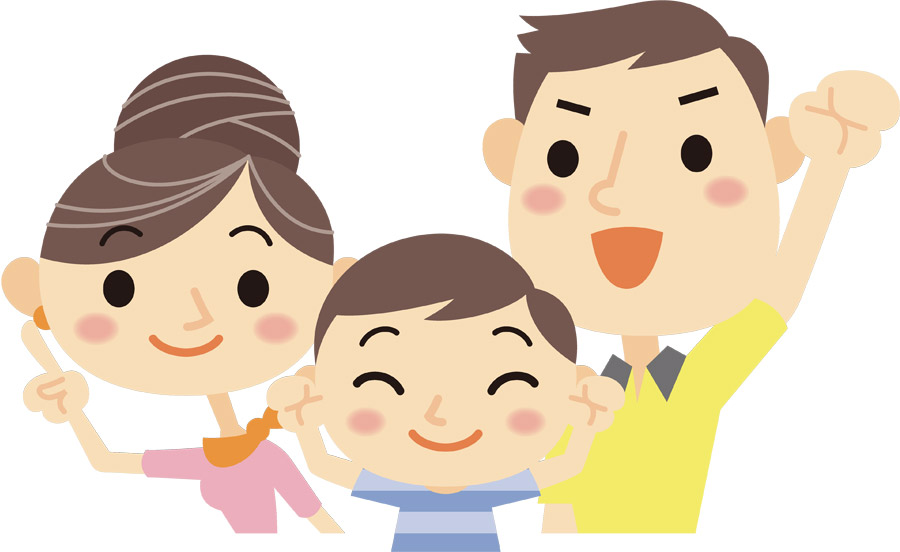 枠A
枠B
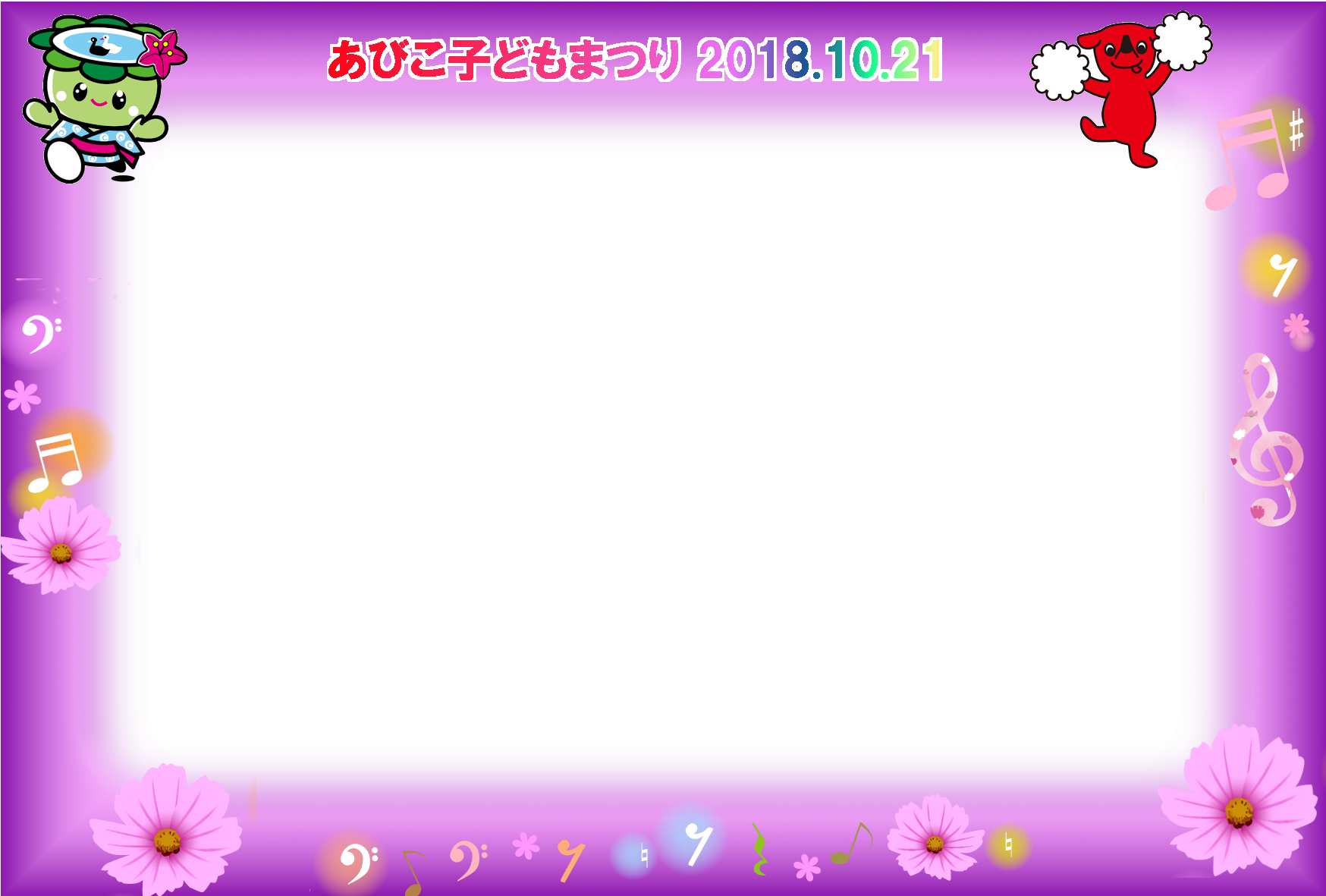 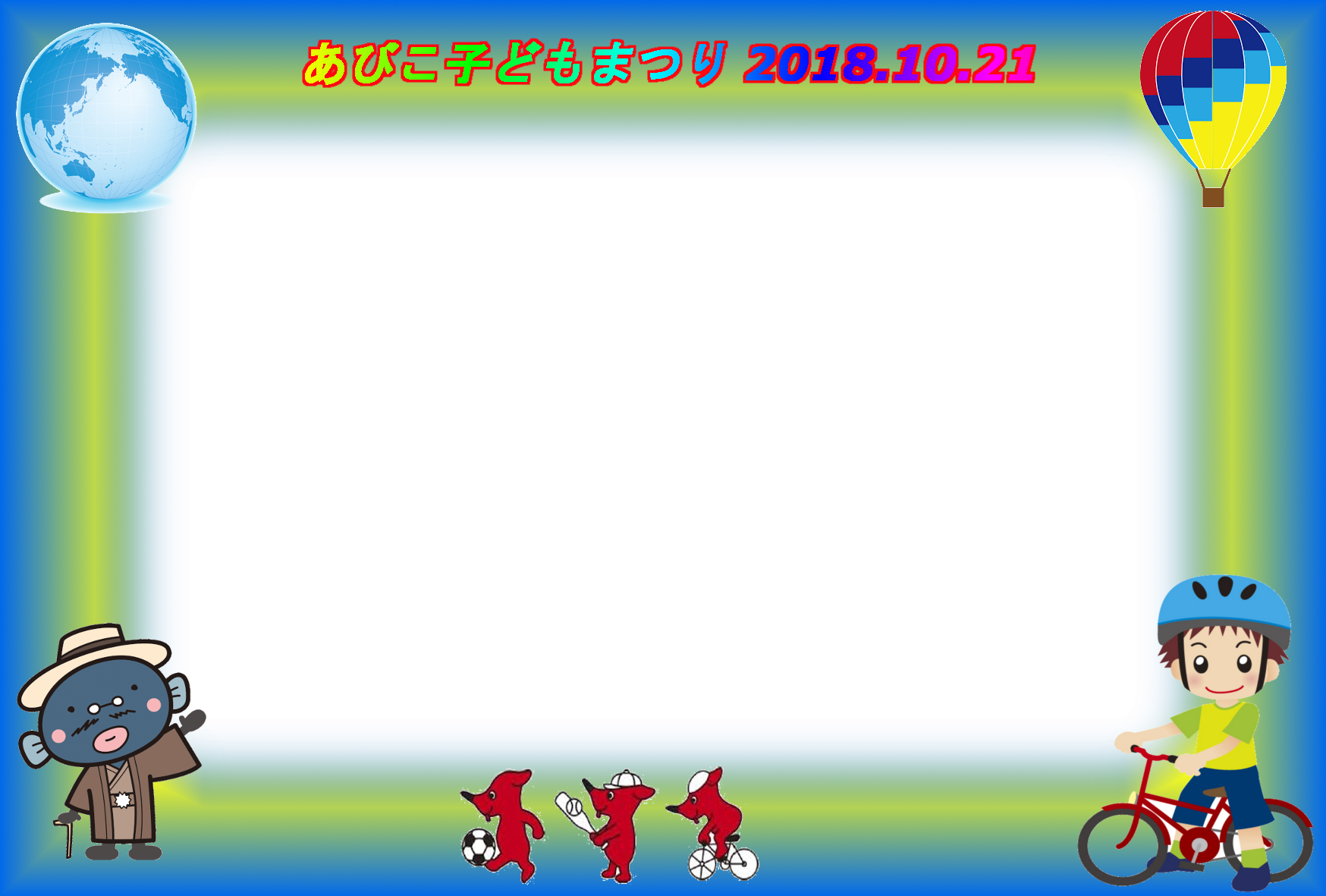 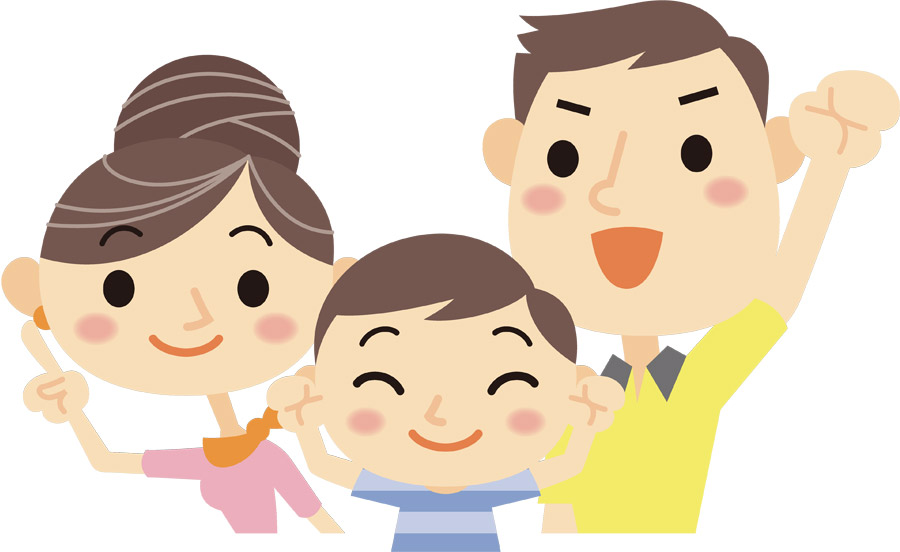 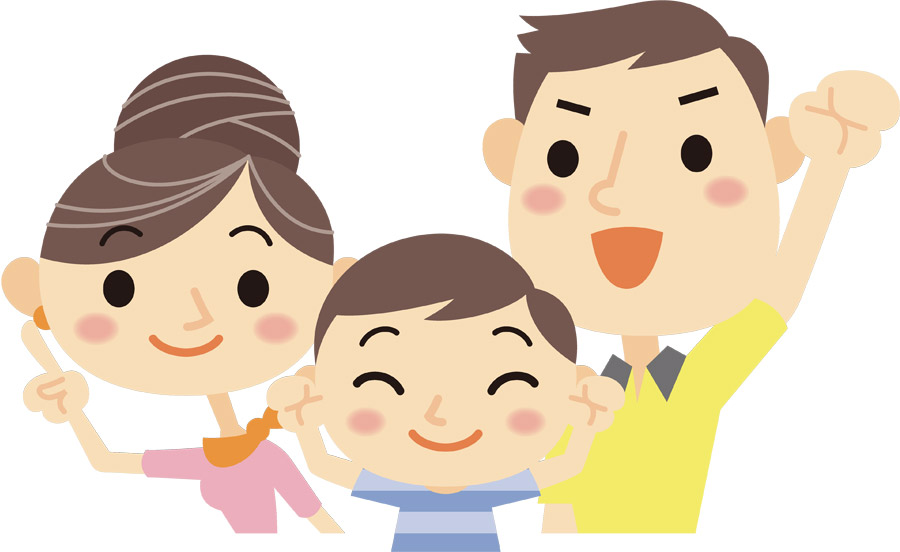 枠C
枠D